M-Ｍチャート(直列型)
：付随作業
内作業は設備と同じ行に書く
：歩行
製品
一個流しのＵ字ライン方式
材料
0
30秒
60秒
90秒
3工程
1工程
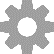 4工程
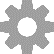 ２工程
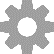 バリ
バリ
３工程
２工程
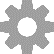 1工程
４工程
1
解説
▪直列型M-Mチャートとは横軸に時間。タテの欄に工程(ステーヨン)をとり。「作業」と「設備(ここでは機械)」の関連を線で表示したもの。目的(並列型の同じ)：人と機械のかかわりかたを分かり易く表示し、改善の着眼点を見つけやすくする。
▪書き方のポイント＜人と設備の関わりかたを見やすくするための工夫＞➀工程欄には内作業の時間と機械の時間を合わせて記入する(並列型と同じ)➁各工程に機械が１台の場合は、２サイクル記入する、２サイクル目は作業だけで良い。③イベントが直列に並んでいるので、１カ所修正するとそれ以降の全てを修正することになる。
▪見方のポイント全ての工程に空きが発生していれば作業がネックなので、作業を早くすれば製造量を増やせる。作業に手待ちが発生していれば、その工程の機械がネックなので加工時間を早くすれば製造量が増える。どちらがネックかの判断は、並列型と同じで、その能力を増やせば製造量が増えるものがネックである。直列型は作業ネックに設定されている場合が多い。製品の仕様によっては加工時間が長くなり、設備ネックになる場合があるので、事前にチェックして対策を考ておく。１サイクルは１分程度が多いので、作業時間の数秒の違いが製造量に大きく影響するので、熟練者の動作方法を普及させるのが有効。またサーブリックも有効です。
▪実際に書かれる場合は、添付のExcelを使って見て下さい　　直列型は一カ所修正するとそれ以降全て修正しなくてはなりません。Excelを使うと便利です。
2